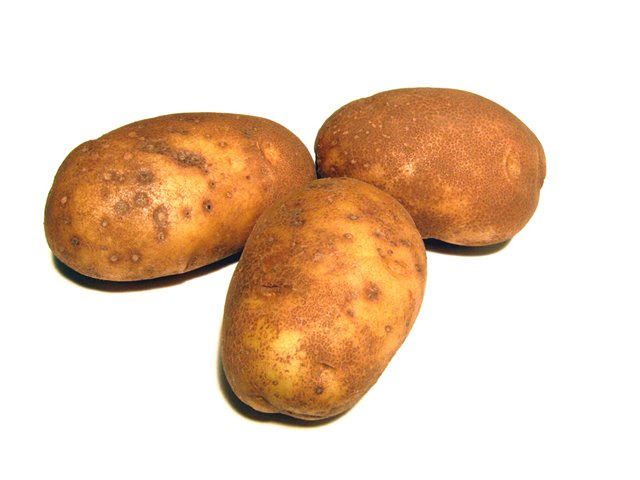 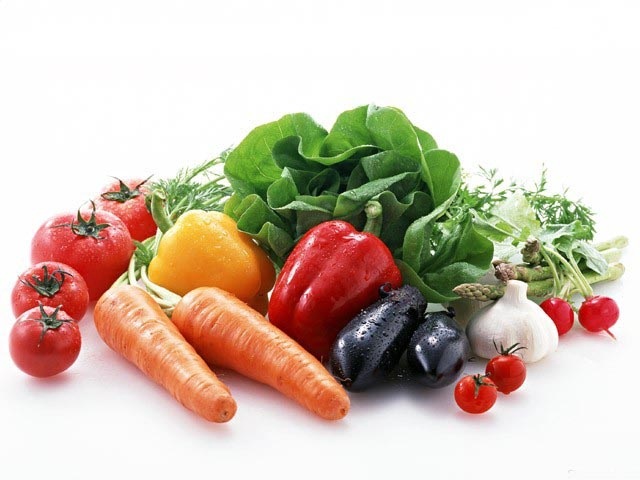 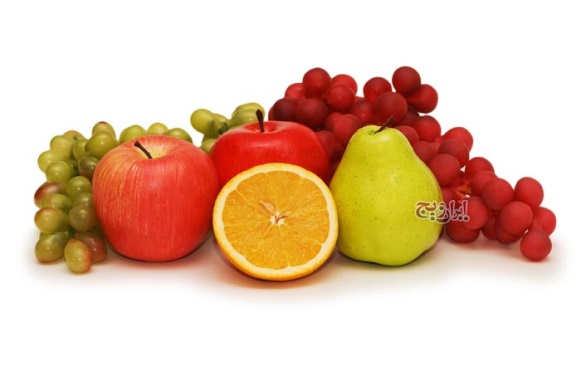 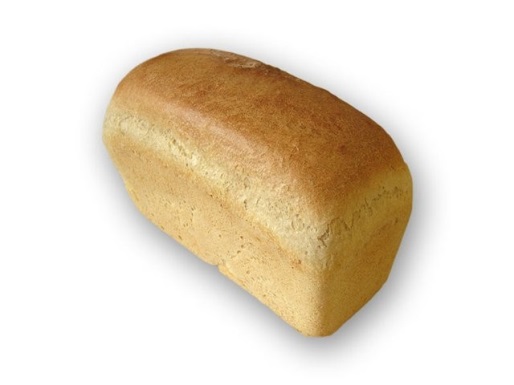 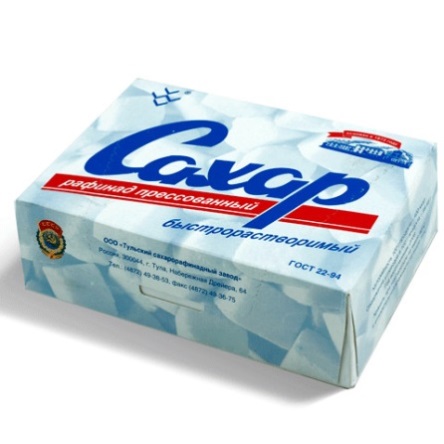 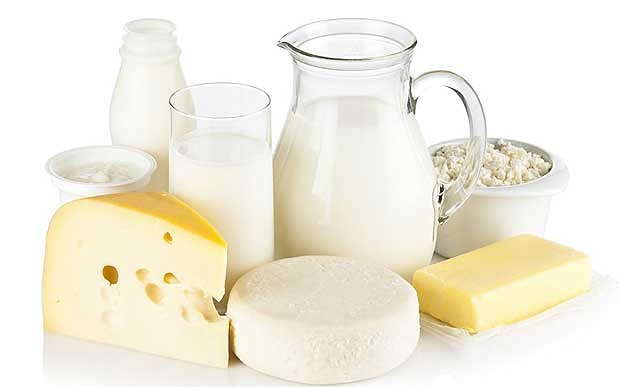 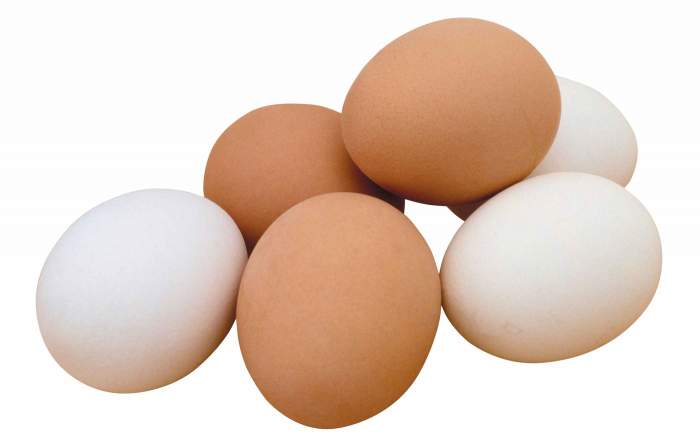 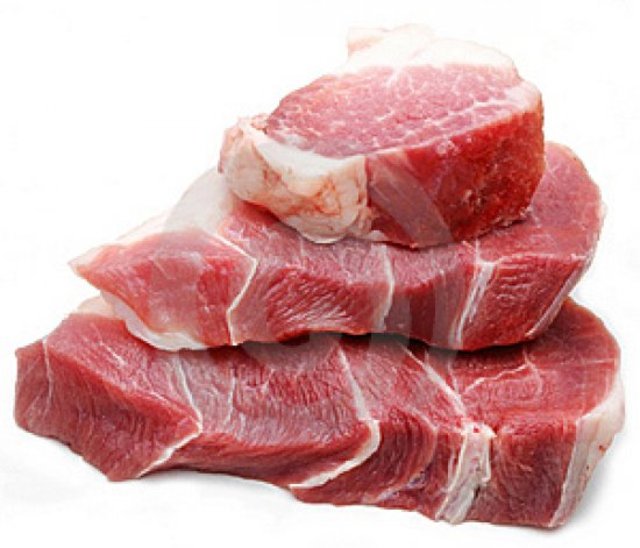 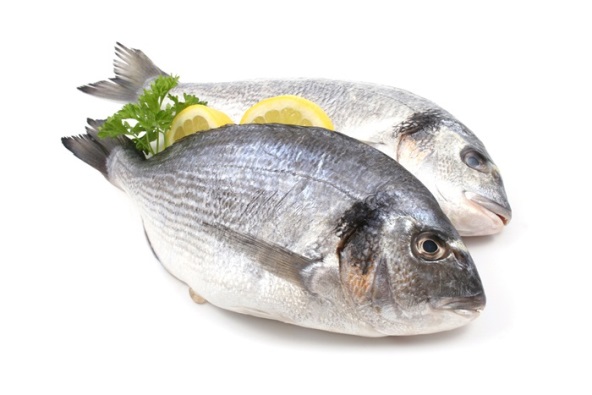 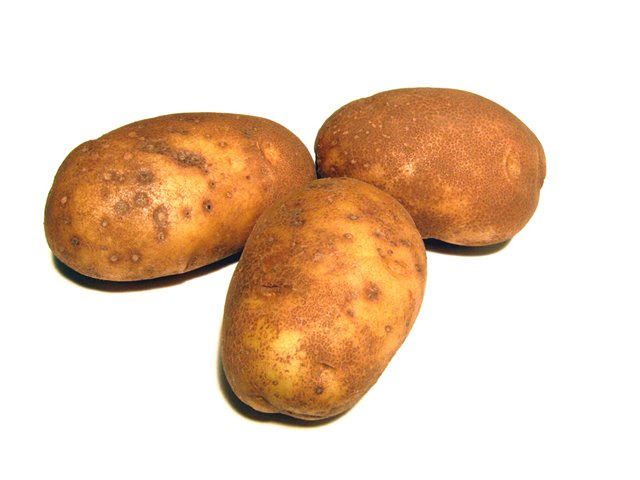 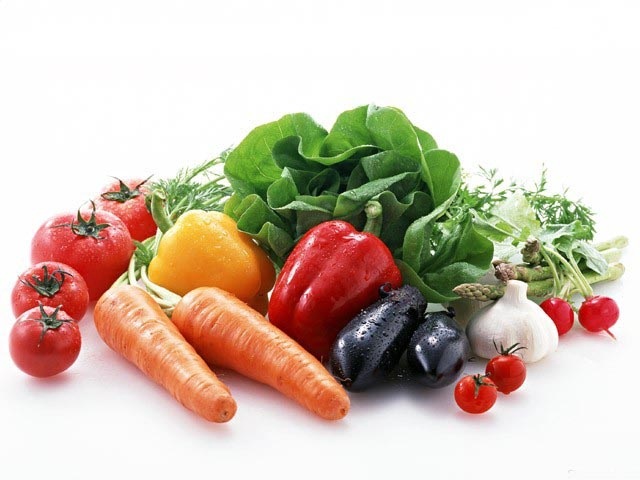 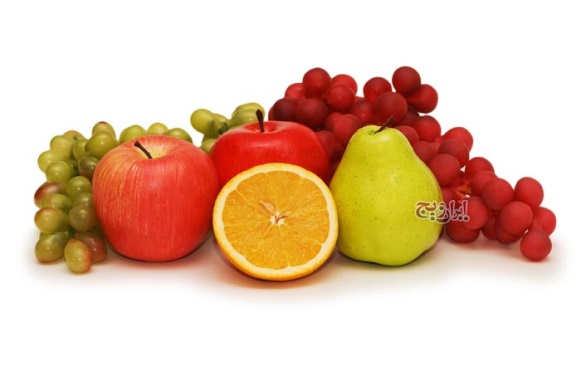 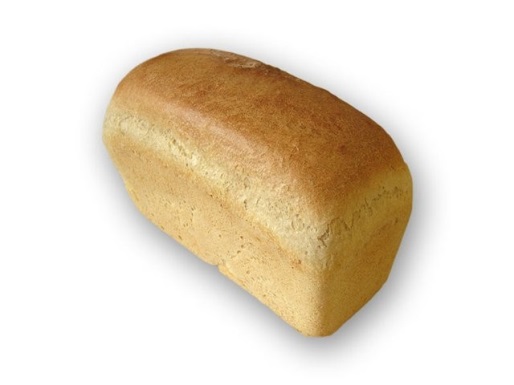 Потребительская корзина — это примерный расчётный набор, ассортимент товаров, характеризующий типичный уровень и структуру месячного (годового) потребления человека или семьи
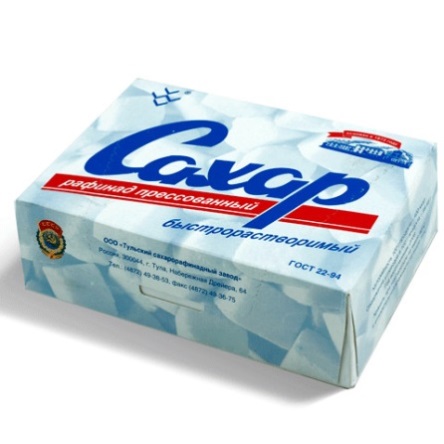 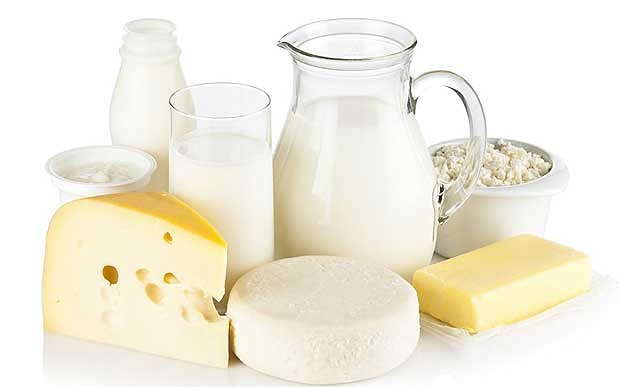 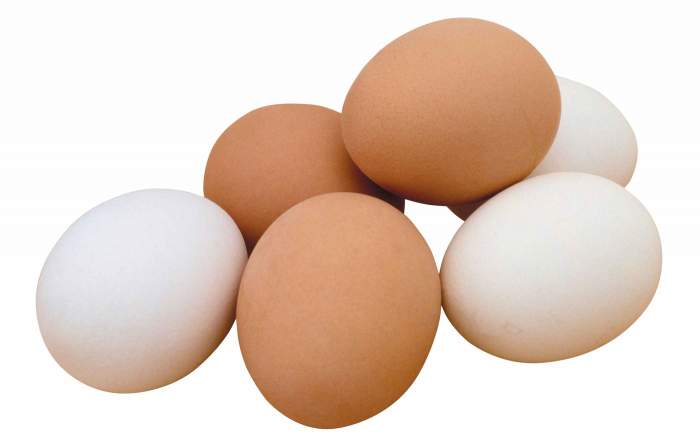 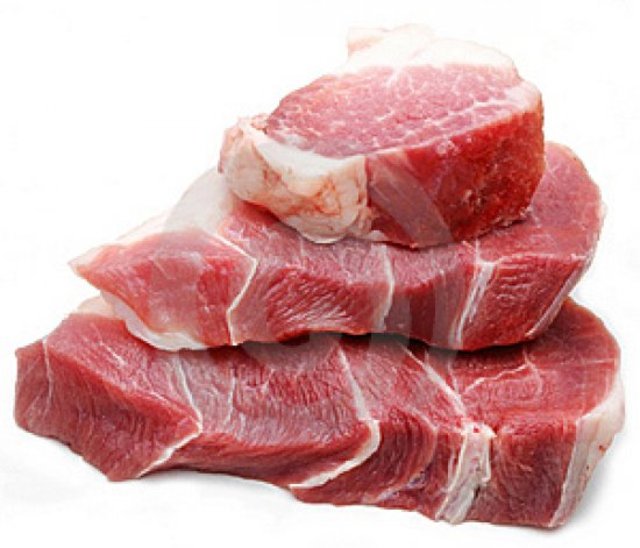 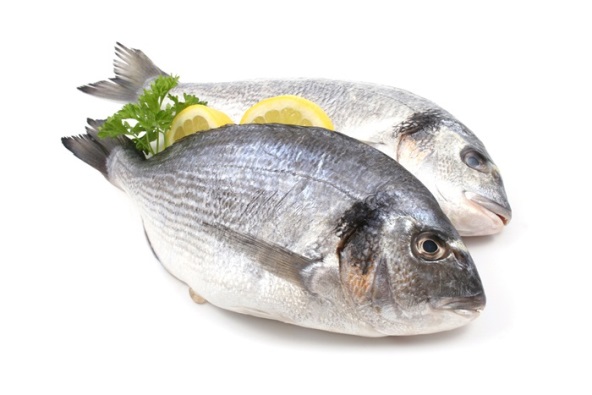 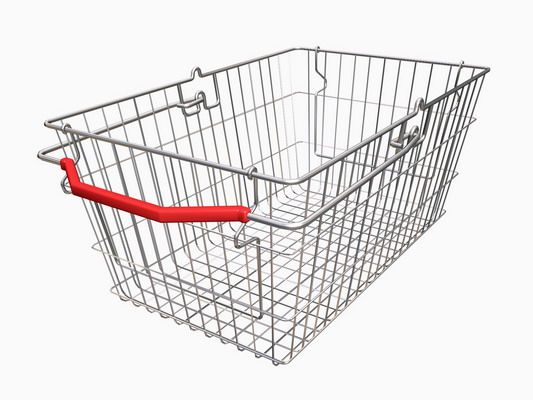 Тема урока: Рациональное экономическое поведение потребителя и  производителя
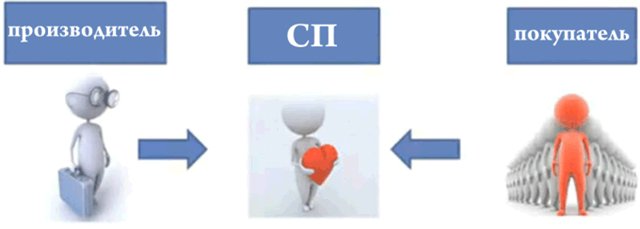 РАЦИОНАЛЬНОЕ ЭКОНОМИЧЕСКОЕ ПОВЕДЕНИЕ
поведение экономического объекта (потребителя, производителя, хозяйственной организации и т. п.), которое удовлетворяет некоторым заданным правилам установления предпочтений.
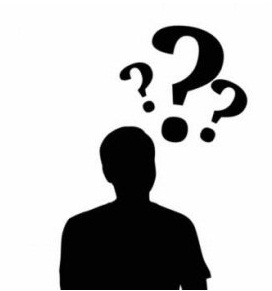 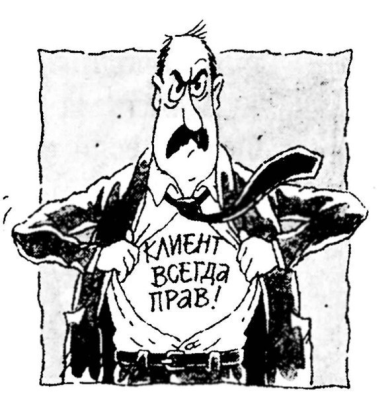 1. Рациональное экономическое поведение потребителя.
Потребитель – это тот, кто приобретает и использует товары, заказывает работы и услуги для личных бытовых нужд, не связанных с извлечением прибыли.
Рациональное поведение - поведение потребителя, направленное на максимизацию полезности потребляемых благ.
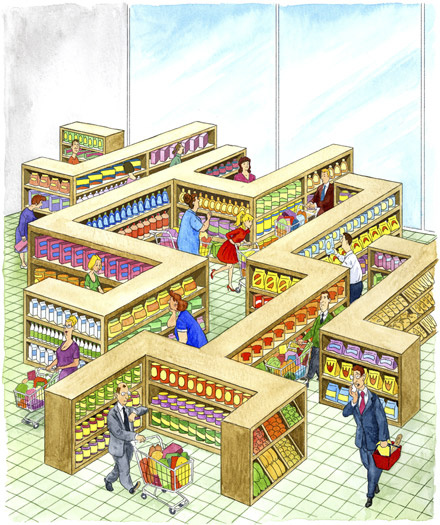 Этапы рационального поведения потребителя:
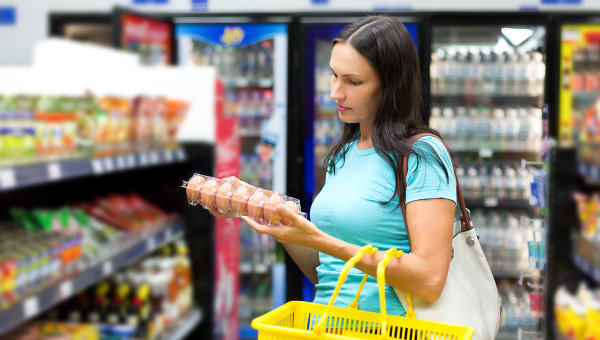 1. Рациональное поведение потребителя
Потребительские расходы
Обязательные расходы
Произвольные расходы
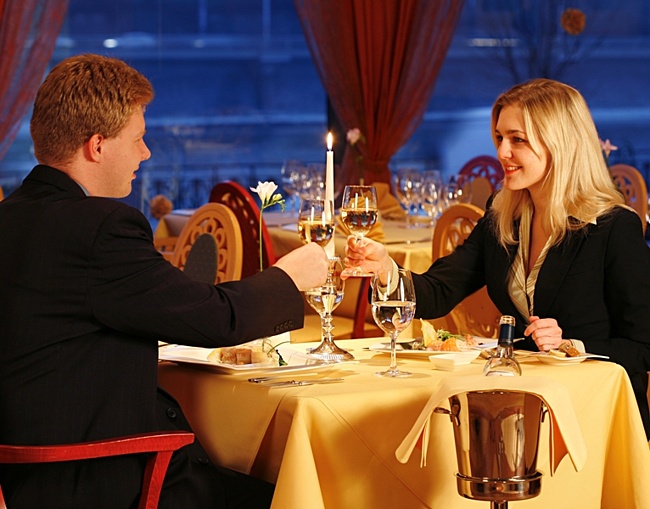 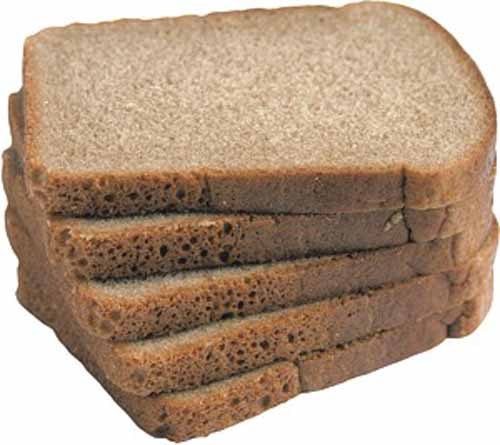 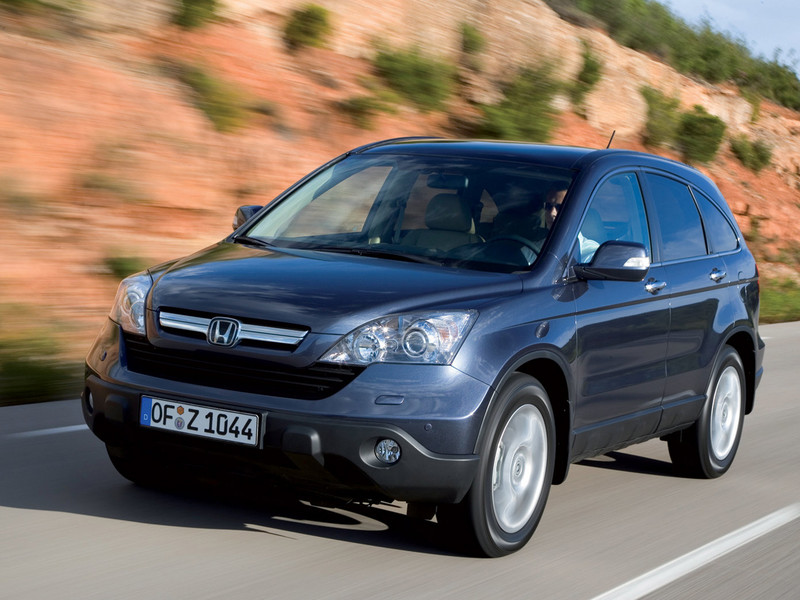 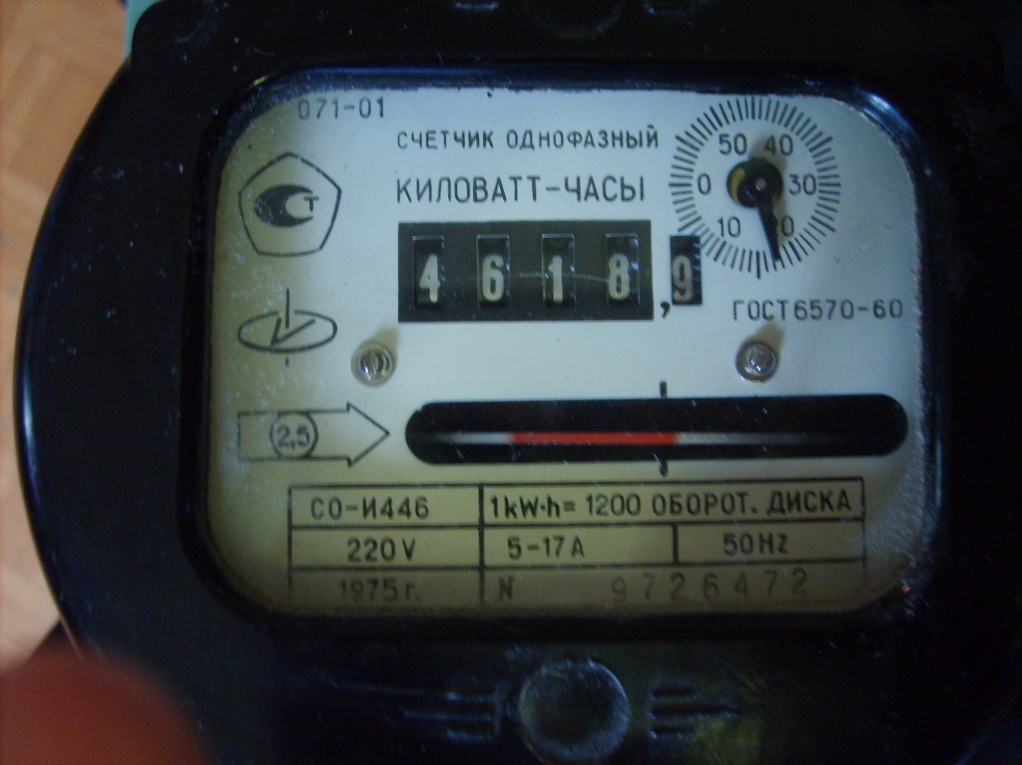 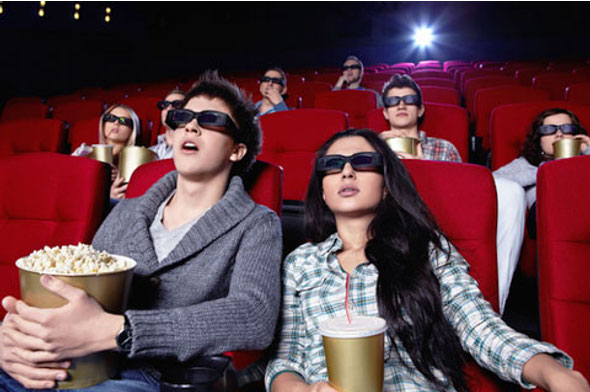 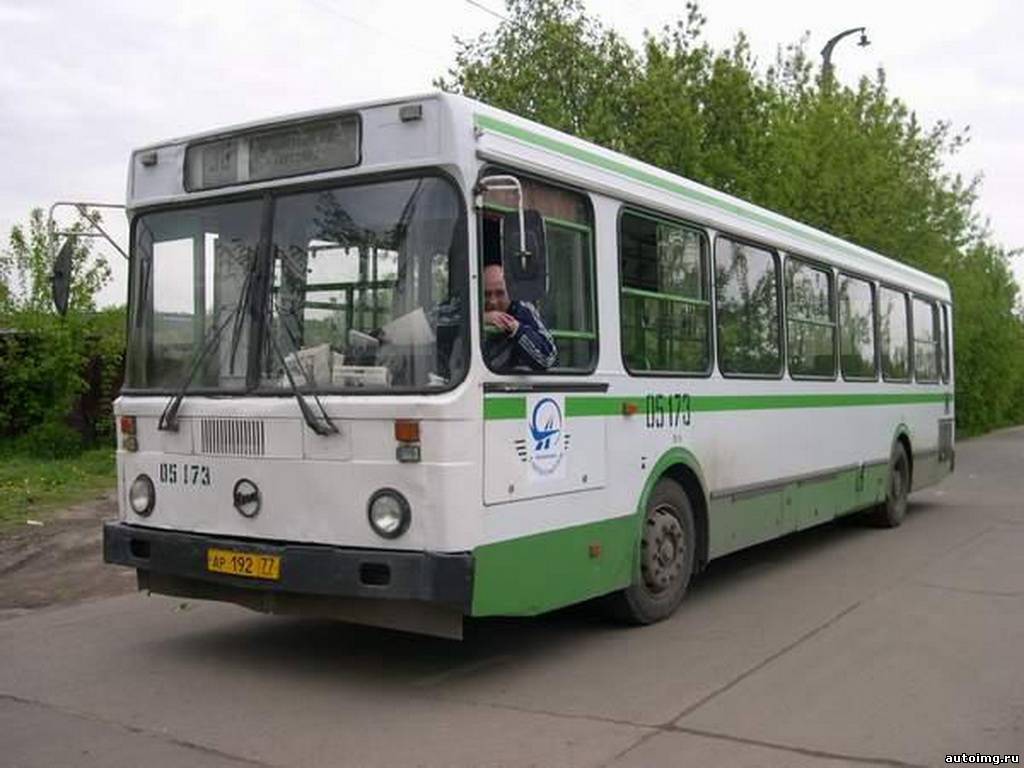 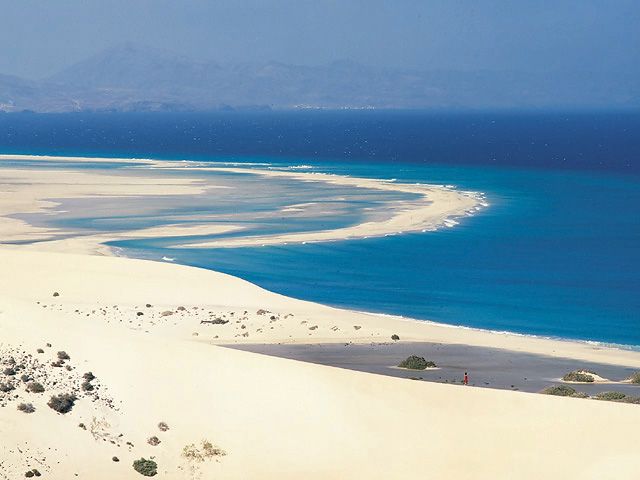 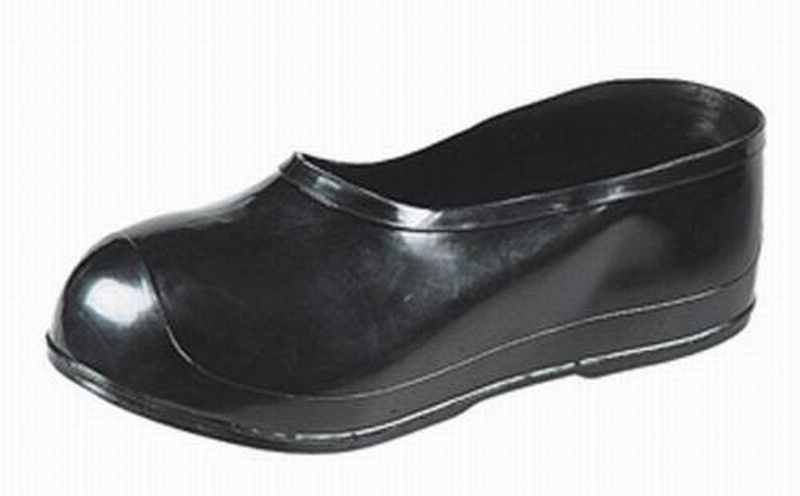 1. Рациональное поведение потребителя
Закон Энгеля (1821-1896): чем выше уровень доходов семьи, тем меньше доля её расходов на продовольственные товары и выше расходы на предметы роскоши, изысканные вещи, сбережения.
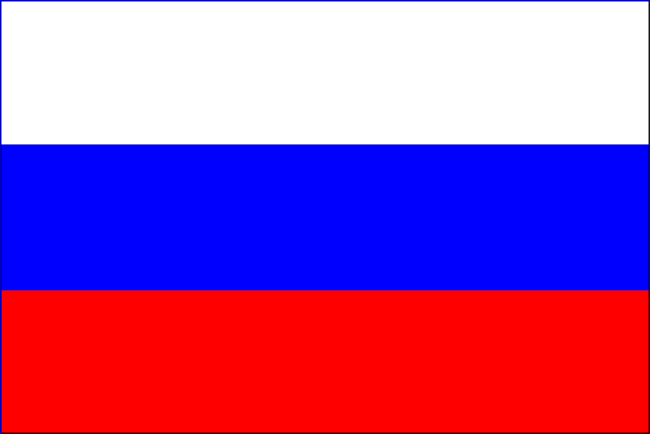 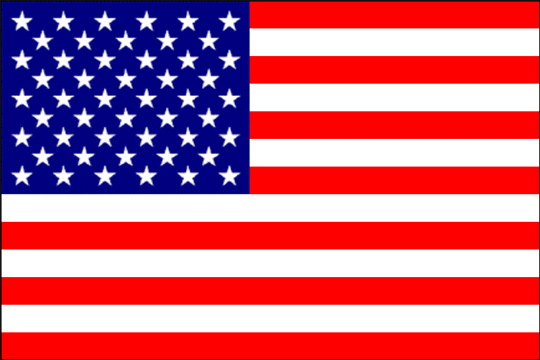 Доля расходов на питание составляет 10-15% от дохода
Доля расходов на питание составляет 40-48% от дохода
1. Рациональное поведение потребителя
Рациональному потребителю важно грамотно размещать свои накопления.
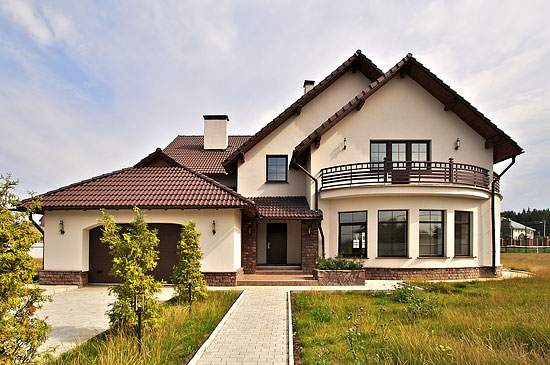 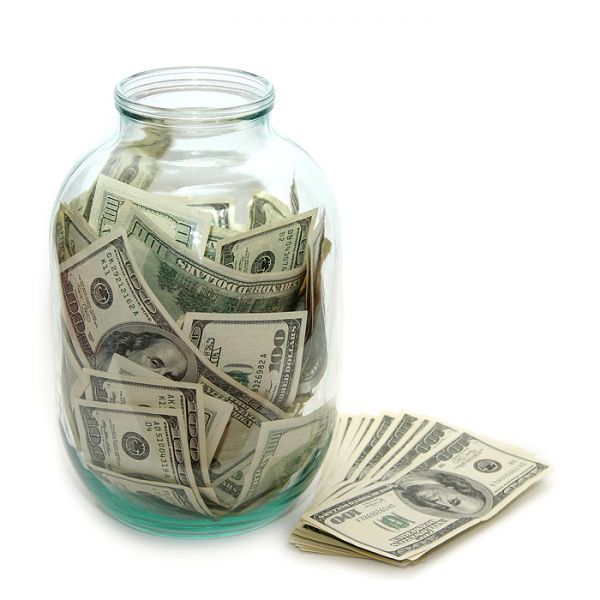 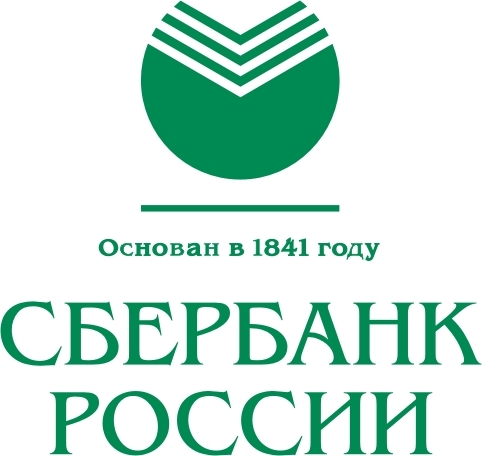 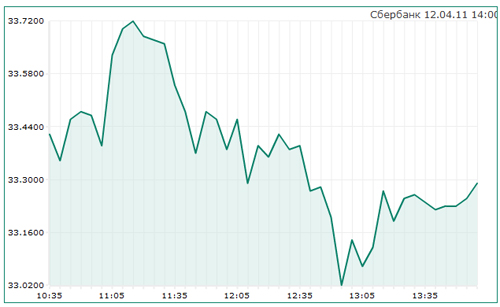 2. Рациональное поведение производителя
ПРОИЗВОДИТЕЛИ – это люди, фирмы, т.е. те,                     кто изготавливает и продает товары                                    и предоставляет услуги.
Цель производителя – снижение затрат и получение максимальной прибыли.
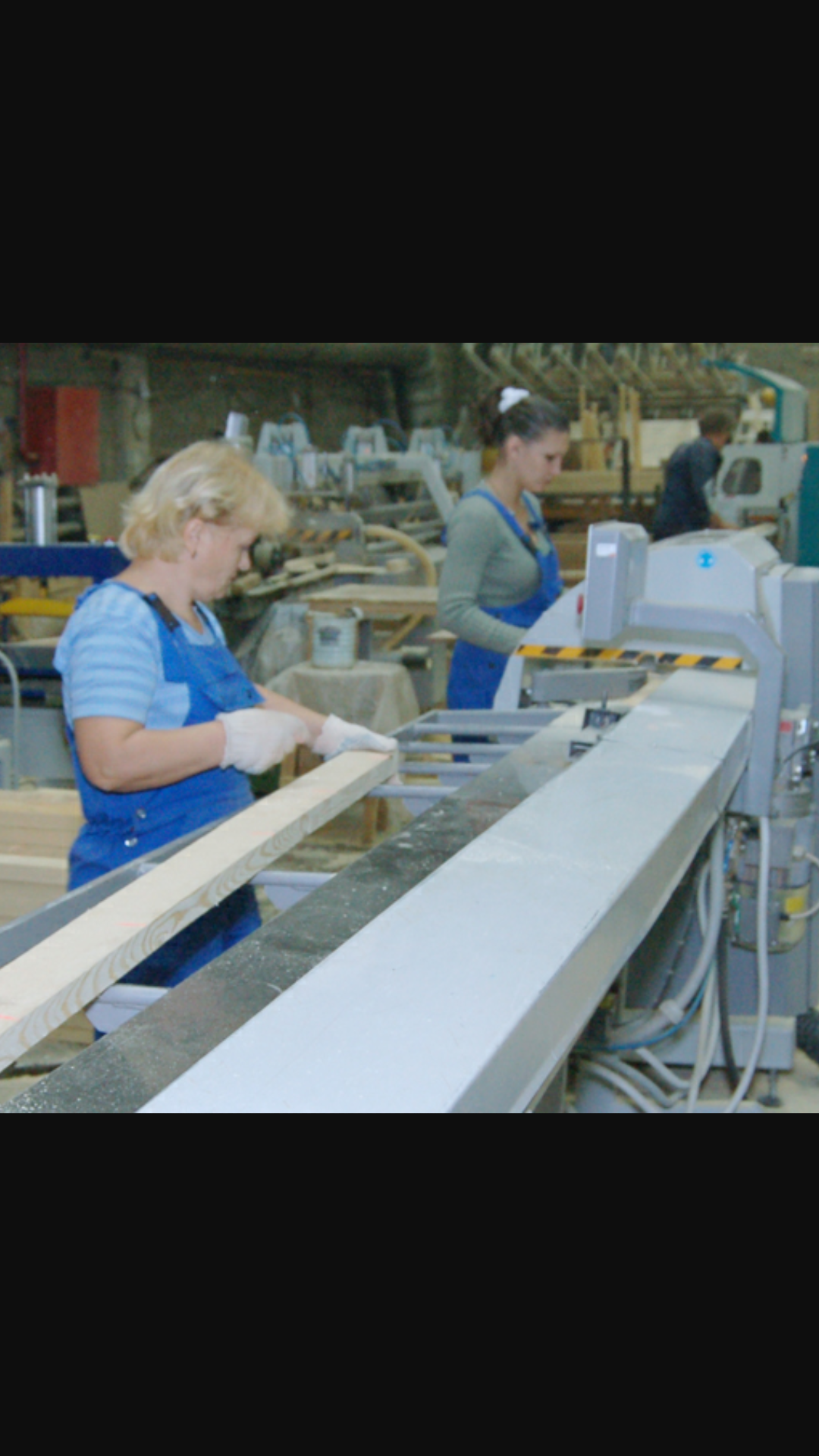 Рациональное поведение производителя
ОСНОВНЫЕ ВОПРОСЫ ПРОИЗВОДИТЕЛЯ:
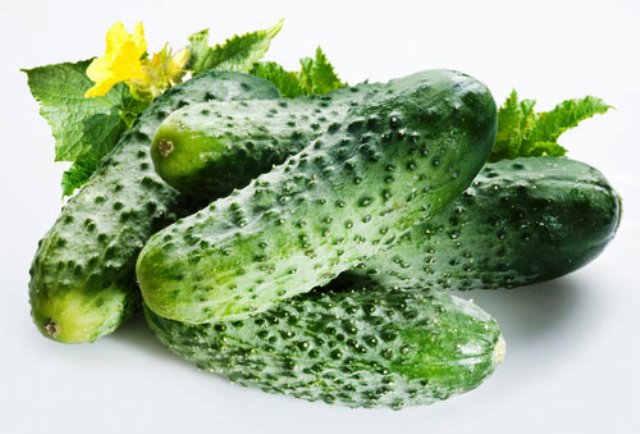 ЧТО  ПРОИЗВОДИТЬ?
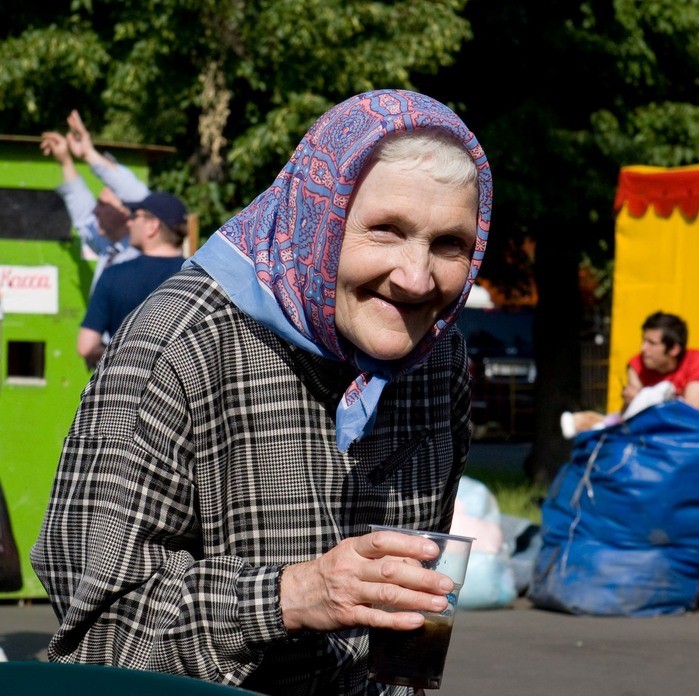 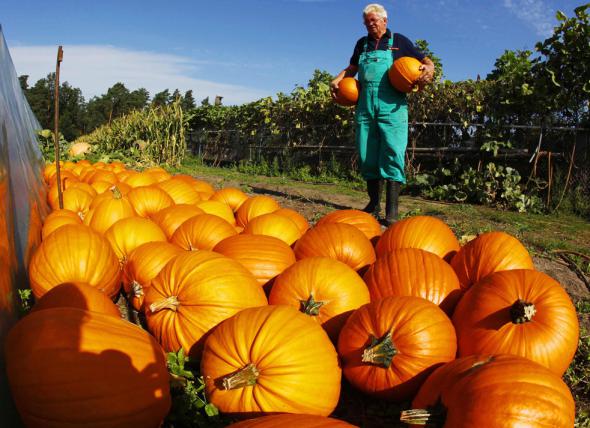 КАК ПРОИЗВОДИТЬ?
ДЛЯ КОГО ПРОИЗВОДИТЬ?
ПРОИЗВОДИТЕЛЬНОСТЬ ТРУДА -  экономический показатель эффективности использования производственных ресурсов. Характеризуется количеством продукции, производимой одним работником за одну единицу времени.
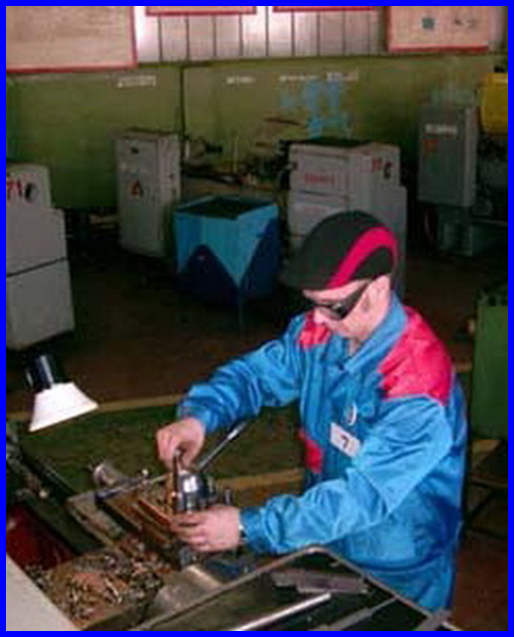 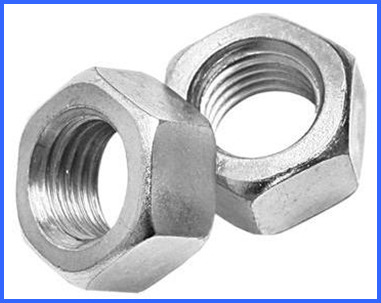 1 час
Факторы, определяющие производительность труда
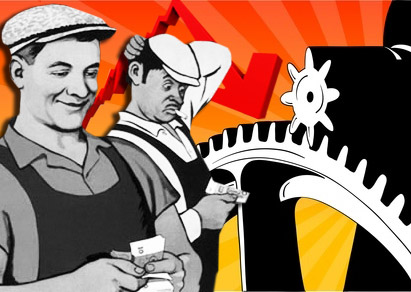 «Человек в системе экономических отношений»
П
Р
О
И
З
В
О
Д
И
Т
Е
Л
Ь
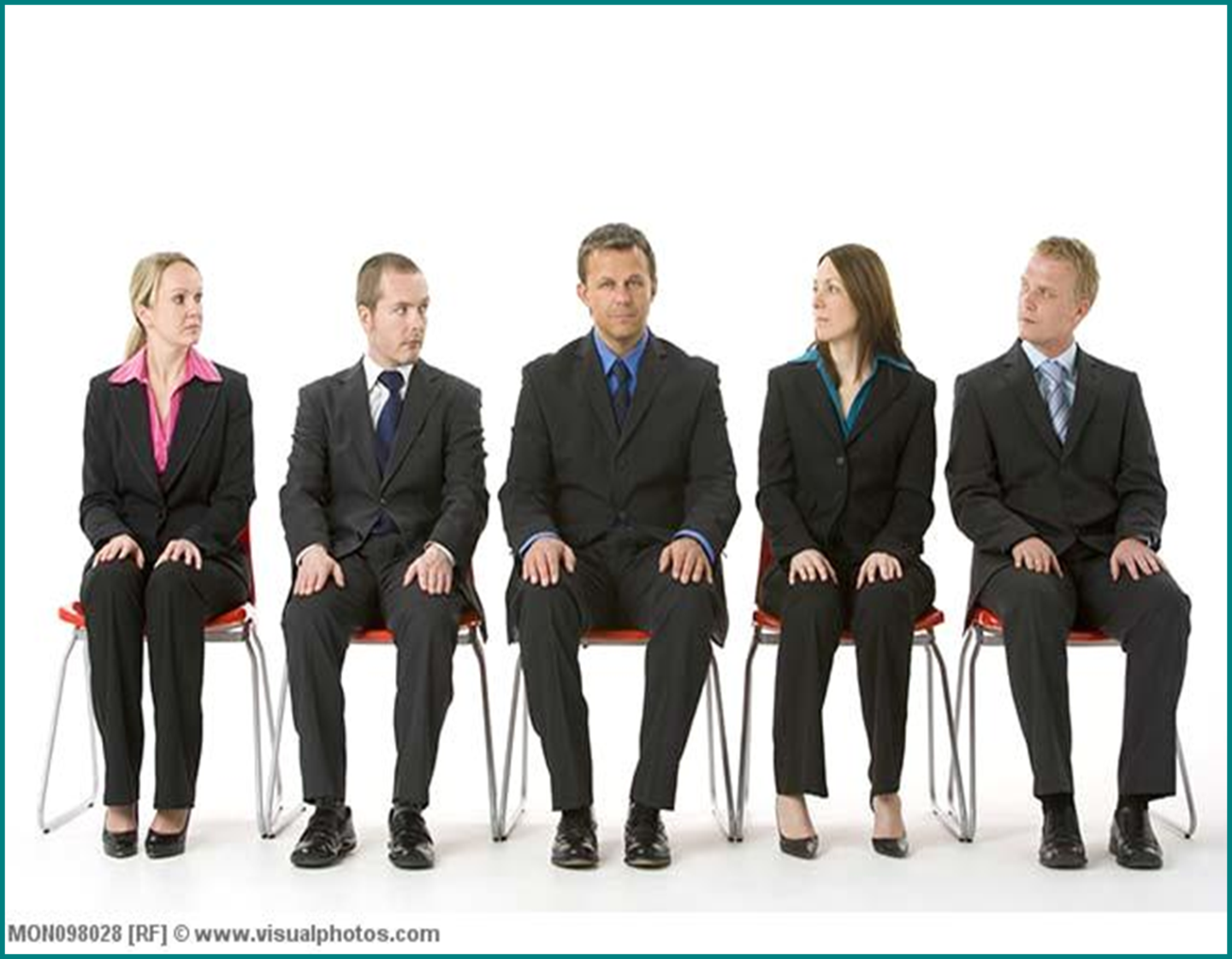 П
О
Т
Р
Е
Б
И
Т
Е
Л
Ь
Экономические задачи
Задание №1. Сколько энергии расходуется. Если в квартире в течение 5 часов включены следующие осветительные приборы:
Задача2. Рассчитайте экономию электроэнергии в месяц,  если обычную лампу заменить на энергосберегающую.
Мощность энергосберегающей лампочки - 20 ватт.
10 лампочек* 20 ватт =200  ват
200 ват* 5ч=1000 ват
1000 ват= 1кВт
1кВт*3р=3р в день
30 дней* 3 р= 90 руб. в месяц

450 – 90 = 360 р. ЭКОНОМИЯ
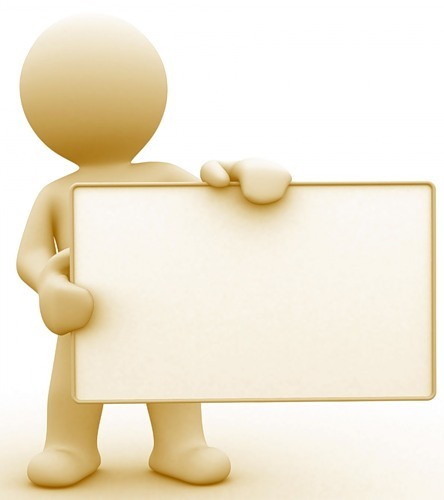 Домашнее задание
Написать эссе по высказыванию Э.Сервуса, русского литератора:

«Человек с множеством достоинств добавит к ним ещё два, если окажется способным заработать и разумно потратить большие деньги»